الصف : الأولالمادة: حسابالدرس: العد بالعشرات
تذكر
عد    من   (  0 )  إلى  (  19  )

ما هو العدد لتالي للعدد 9 ؟
عمود العشرة
عمود العشرات هو عبارة عن عشر مكعبات مجمعة
نستطيع تكوين عشرات جديدة
10 و 10      عشرتان = 20
كم عدد العشرات – وماذا نسميها
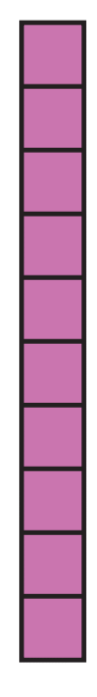 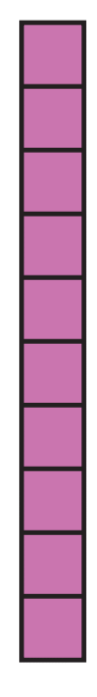 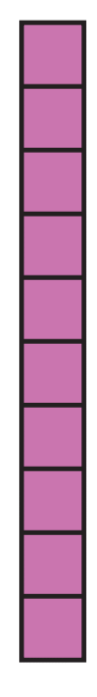 اكتب العدد
10 و 10  هما.........
20 و 10  هما.........
40 و 10  هما.........
60 و 10  هما.........
80 و 10  هما.........
إلى اللقاء